VIII
Chöông
ÑÒA LÍ COÂNG NGHIEÄP
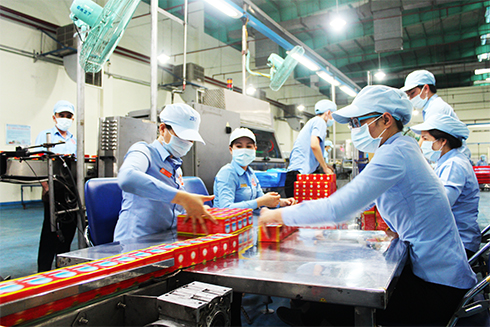 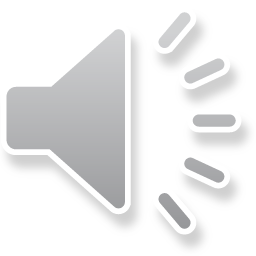 Chöông VIII: Ñòa lí coâng nghieäp – Baøi 31
1
VAI TROØ VAØ ÑAËC ÑIEÅM CUÛA COÂNG NGHIEÄP.
CAÙC NHAÂN TOÁ AÛNH HÖÔÛNG TÔÙI PHAÙT TRIEÅN VAØ PHAÂN BOÁ COÂNG NGHIEÄP
Bài 31:
I. Vai troø, ñaëc ñieåm cuûa coâng nghieäp
	1. Vai troø
	2. Ñaëc ñieåm
	3. Phaân loaïi
II. Caùc nhaân toá aûnh höôûng tôùi phaùt trieån vaø phaân boá coâng nghieäp
	1. Vò trí ñòa lí
	2. Töï nhieân
	3. Kinh teá – xaõ hoäi
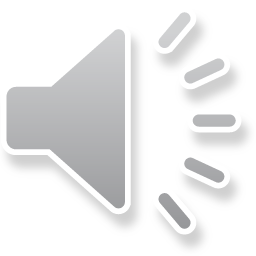 Chöông VIII: Ñòa lí coâng nghieäp – Baøi 31
2
I. Vai troø vaø ñaëc ñieåm cuûa coâng nghieäp
1. Vai trò
?
Ngaønh coâng nghieäp giöõ vai troø gì trong neàn kinh teá quoác daân?
Ngành công nghiệp có vai trò quan trọng trong nền kinh tế quốc dân.
-  Saûn xuaát moät khoái löôïng cuûa caûi vaät chaát to lôùn cho xaõ hoäi.
- Cung caáp tö lieäu saûn xuaát, xaây döïng cô sôû vaät chaát, kó thuaät thuùc đẩy taát caû caùc ngaønh kinh teá khaùc phaùt trieån.
- Taïo ñieàu kieän khai thaùc coù hieäu quaû caùc nguoàn taøi nguyeân thieân nhieân, giaûm möùc ñoä cheânh leäch giöõa caùc vuøng.
- Taïo khaû naêng môû roäng saûn xuaát, thò tröôøng lao ñoäng, taïo vieäc laøm môùi.
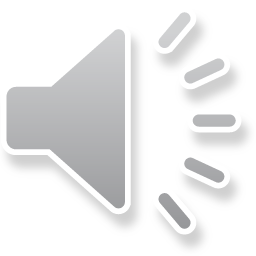 Chöông VIII: Ñòa lí coâng nghieäp – Baøi 31
3
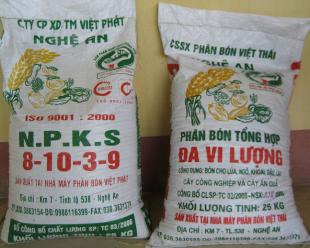 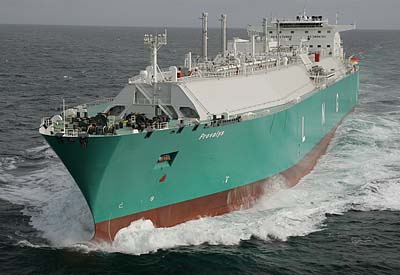 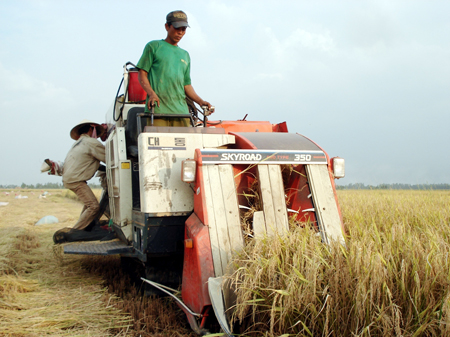 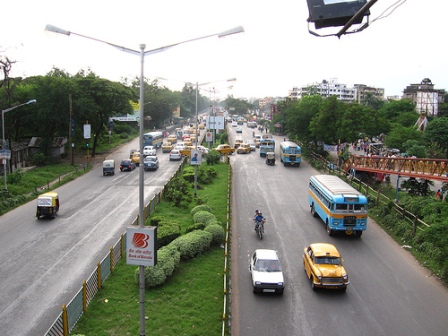 Maùy gaët, phaân boùn 
duøng trong noâng nghieäp
Taøu bieån, oâ toâ, ñöôøng oâtoâ 
trong giao thoâng vaän taûi
Chöông VIII: Ñòa lí coâng nghieäp – Baøi 31
4
Keå teân moät soá loaïi taøi nguyeân thieân nhieân maø em bieát?
?
Khoaùng saûn
Taøi nguyeân thieân nhieân
Sinh vaät
Nöôùc…
- Söï coù maët cuûa caùc saûn phaåm coâng nghieäp tại những vuøng kinh teá keùm phaùt trieån (vuøng nuùi, saâu xa, haûi ñaûo,...) ñaõ laøm giaûm khoaûng caùch cheânh leäch veà trình ñoä phaùt trieån giöõa caùc vuøng laõnh thoå.
Chöông VIII: Ñòa lí coâng nghieäp – Baøi 31
5
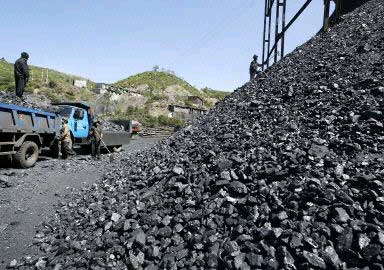 Khai thaùc daàu khí
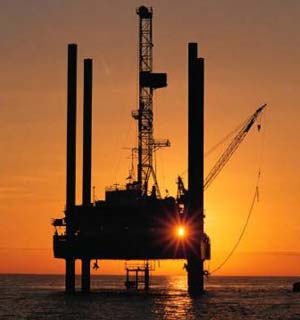 Khai thaùc than
Chöông VIII: Ñòa lí coâng nghieäp – Baøi 31
6
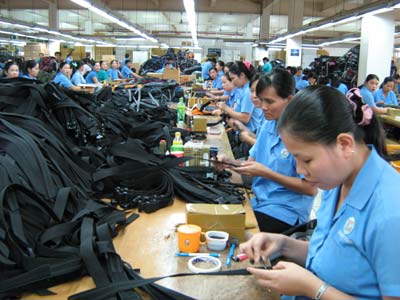 Taïo vieäc laøm cho ngöôøi lao ñoäng
Chöông VIII: Ñòa lí coâng nghieäp – Baøi 31
7
2. Đặc điểm
a. Sản xuất công nghiệp bao gồm hai giai đoạn.
Sơ đồ về sản xuất công nghiệp
Taùc ñoäng vaøo ñoái töôïng lao ñoäng
Giai ñoaïn 1
Nguyeân lieäu
Saûn xuaát baèng maùy moùc
Cheá bieán nguyeân lieäu
Tö lieäu saûn xuaát vaø vaät phaåm tieâu duøng
Giai ñoaïn 2
Saûn xuaát baèng maùy moùc
Chöông VIII: Ñòa lí coâng nghieäp – Baøi 31
8
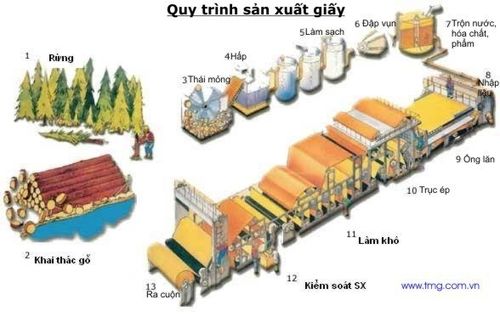 Hai giai đoạn trong quá trình sản xuất giấy
Ñaäp vuïn
Laøm saïch
giai ñoaïn 1
Haáp
Thaùi moûng
Boät goã - nguyeân lieäu
Goã
EÙp
Ra cuoän
Laøm khoâ
Giaáy – vaät phaåm tieâu duøng
giai ñoaïn 2
Chöông VIII: Ñòa lí coâng nghieäp – Baøi 31
9
2. Đặc điểm.
b. Saûn xuaát coâng nghieäp coù tính chaát taäp trung cao ñoä.
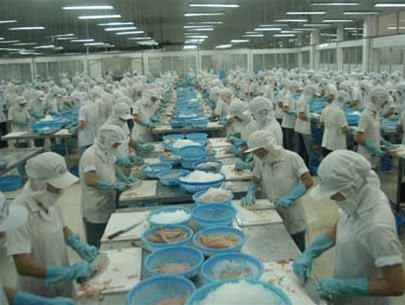 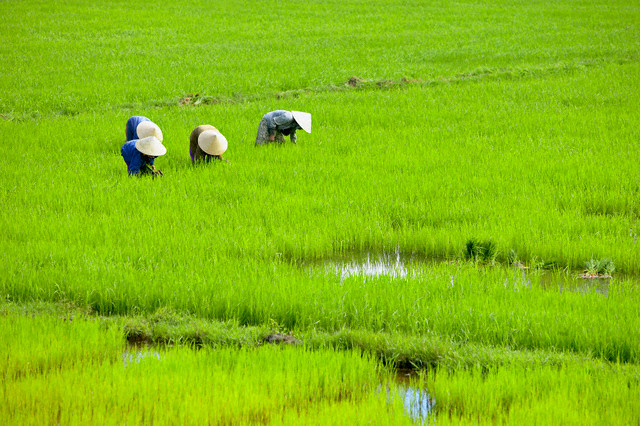 Saûn xuaát noâng nghieäp
Saûn xuaát coâng nghieäp
Chöông VIII: Ñòa lí coâng nghieäp – Baøi 31
10
c. Sản xuất công nghiệp bao gồm nhiều ngành phức tạp, được phân công tỉ mỉ và có sự phối hợp chặt chẽ để tạo ra sản phẩm cuối cùng.
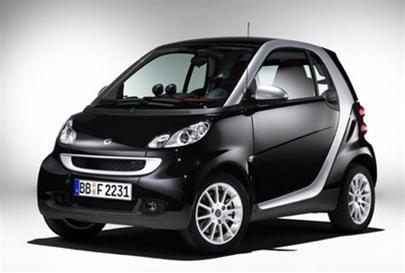 ?
Ñeå laép raùp xe oâtoâ caàn coù nhöõng nguyeân lieäu gì?
Voû, ruoät xe
Ngaønh cheá bieán cao su
Ngaønh cô khí
Maùy moùc, ñoäng cô
Khung xe
Ngaønh luyeäân kim
…
…
Chöông VIII: Ñòa lí coâng nghieäp – Baøi 31
11
3. Phaân loaïi
Coâng 
nghieäp
khai 
thaùc
Coâng 
nghieäp
cheá 
bieán
Coâng 
nghieäp
naëng
(nhoùm A)
Coâng 
nghieäp
nheï
(nhoùm B)
Than
Goã
…
Hoùa
 chaát
SX 
HTD
…
Naêng
 löôïng
Luyeän 
kim
…
Deät
 may
Thöïc
phaåm
…
Döïa vaøo coâng duïng kinh teá cuûa saûn phaåm
Döïa vaøo tính chaát taùc ñoäng leân ñoái töôïng lao ñoäng
12
II. Caùc nhaân toá aûnh höôûng tôùi phaùt trieån vaø phaân boá coâng nghieäp
Caùc nhaân toá
Vò trí ñòa lí
Töï nhieân
Kinh teá – xaõ hoäi
Töï nhieân, 
kinh teá, 
chính trò
Khoaùng 
saûn
Khí haäu, 
nöôùc
Ñaát, 
röøng, 
bieån
Daân cö, 
lao ñoäng
Tieán boä 
KHKT
Thò 
tröôøng
Cô sôû
 haï taàng
Cô sôû
VCKT
Ñöôøng 
loái
Chính 
saùch
.Ñaát lieàn
.Bieån
.Giao thoâng
Ñoâ thò
.Tröõ löôïng
.Chaát löôïng
.Chuûng loaïi 
.Phaân boá
.Nguoàn 
nöôùc
.Ñaëc
 ñieåm 
khí haäu
.Ñaát xaây
 döïng CN 
.Nguoàn 
lôïi 
sinh vaät
bieån
.Löïc 
löôïng 
saûn 
xuaát
.Tieâu
 thuï
.Quy 
trình 
coâng 
ngheä
.Naêng 
Löôïng
 môùi
.Trong 
nöôùc
.Ngoaøi 
nöôùc
.Ñöôøng
 giao
 thoâng
.Thoâng tin
.Caáp ñieän, 
nöôùc
Ñöôøng 
loái coâng
 nghieäp 
hoùa
Chöông VIII: Ñòa lí coâng nghieäp – Baøi 31
13
1. Vò trí ñòa lí
- Ảnh höôûng raát lôùn ñeán vieäc löïa choïn ñòa ñieåm xaây döïng caùc nhaø maùy, caùc khu coâng nghieäp, khu cheá xuaát treân theá giôùi vaø ôû Vieät Nam.
- Ảnh höôûng ñeán khaû naêng phaùt trieån vaø cô caáu ngaønh coâng nghieäp.
Vò trí ñòa lí
Töï nhieân, 
kinh teá, 
chính trò
.Ñaát lieàn
.Bieån
.Giao thoâng
Ñoâ thò
Chöông VIII: Ñòa lí coâng nghieäp – Baøi 31
14
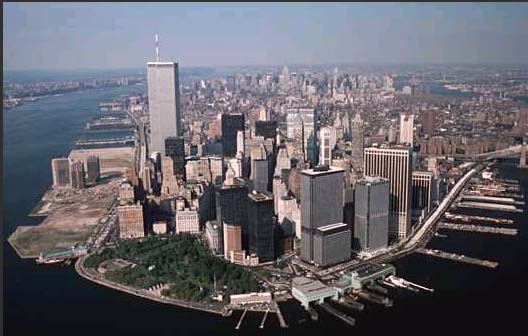 Trung taâm coâng nghieäp New York
Chöông VIII: Ñòa lí coâng nghieäp – Baøi 31
15
2. Töï nhieân
Ảnh höôûng ñeán 
Söï phaân boá coâng nghieäp.
Qui moâ caùc xí nghieäp
Töï nhieân
Khoaùng 
saûn
Khí haäu, 
nöôùc
Ñaát, 
röøng, 
bieån
.Tröõ löôïng
.Chaát löôïng
.Chuûng loaïi 
.Phaân boá
.Nguoàn 
nöôùc
.Ñaëc
 ñieåm 
khí haäu
.Ñaát xaây
 döïng CN 
.Nguoàn lôïi 
sinh vaät
bieån
Chöông VIII: Ñòa lí coâng nghieäp – Baøi 31
16
Phaân boá, tröõ löôïng daàu moû seõ aûnh höôûng ñeán söï phaân boá coâng nghieäp khai thaùc daàu moû.
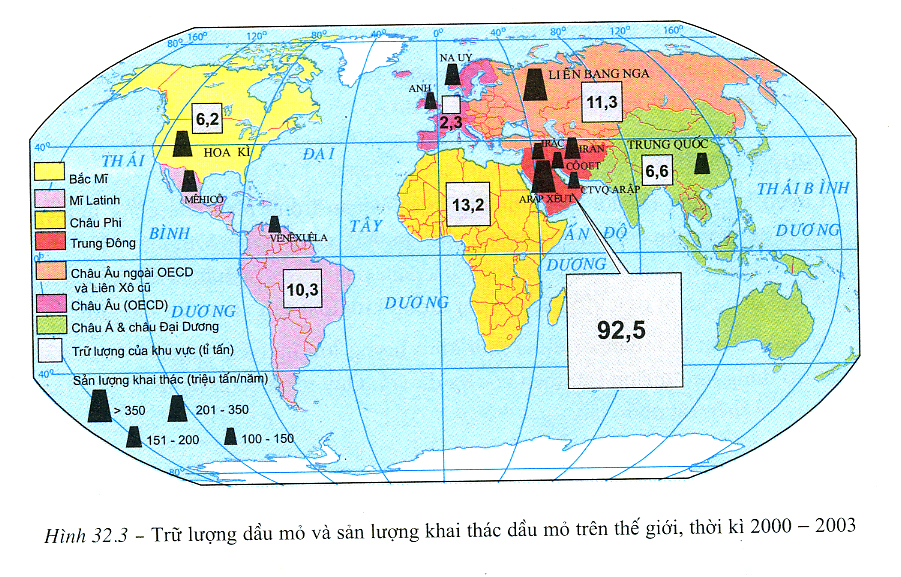 Chöông VIII: Ñòa lí coâng nghieäp – Baøi 31
17
3. Kinh teá – xaõ hoäi
Taïo ñieàu kieän thuaän lôïi hay khoù khaên töø ñoù thuùc ñaåy hoaëc kìm haõm söï phaùt trieån cuûa coâng nghieäp, hình thöùc toå chöùc laõnh thoå coâng nghieäp
Kinh teá – xaõ hoäi
Daân cö, 
lao ñoäng
Tieán boä 
KHKT
Thò 
tröôøng
Cô sôû
 haï taàng
Cô sôû
VCKT
Ñöôøng 
loái
Chính 
saùch
.Löïc 
löôïng 
saûn 
xuaát
.Tieâu
 thuï
.Quy 
trình 
coâng 
ngheä
.Naêng 
Löôïng
 môùi
.Trong 
nöôùc
.Ngoaøi 
nöôùc
.Ñöôøng
 giao
 thoâng
.Thoâng tin
.Caáp ñieän, 
nöôùc
Ñöôøng 
loái coâng
 nghieäp 
hoùa
Chöông VIII: Ñòa lí coâng nghieäp – Baøi 31
18
Raát tieác!
Raát tieác!
Raát tieác!
Raát tieác!
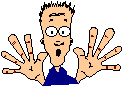 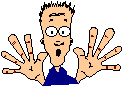 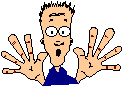 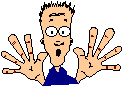 Chuùc möøng
Chuùc möøng
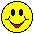 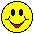 4. Caùc trung taâm coâng nghieäp thöôøng ñöôïc phaân boá ôû gaàn caûng bieån, caûng soâng, ñaàu moái giao thoâng theå hieän söï aûnh höôûng cuûa nhaân toá:
A.
Kinh teá – xaõ hoäi
Töï nhieân
B.
Vò trí ñòa lí
C.
5. Ngaønh coâng nghieäp saûn xuaát ra tö lieäu saûn xuaát ñöôïc goïi laø:
Coâng nghieäp naëng (nhoùm A)
A.
Coâng nghieäp nheï (nhoùm B)
B.
C.
Coâng nghieäp cô baûn
Chöông VIII: Ñòa lí coâng nghieäp – Baøi 31
19
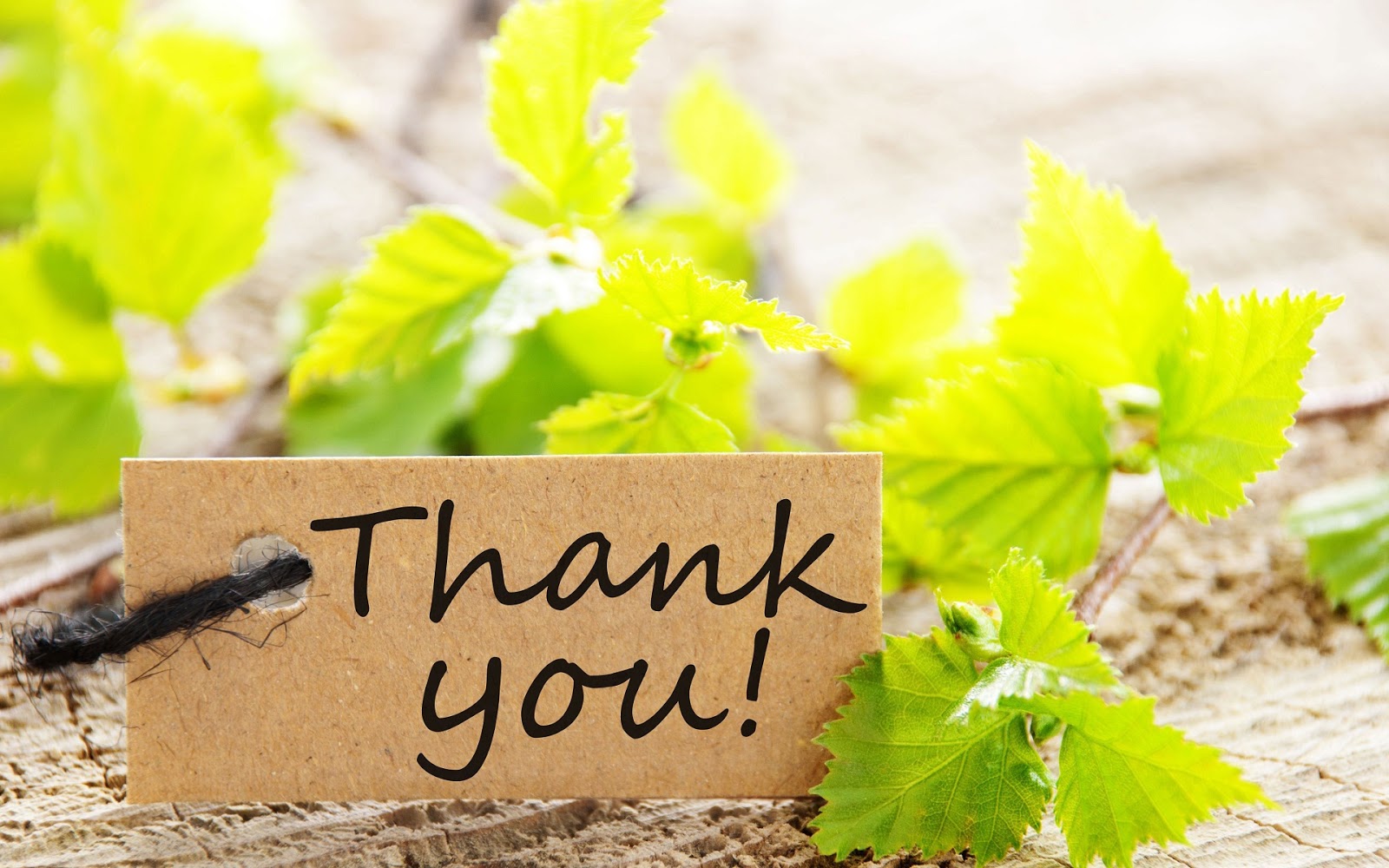 CHÚC CÁC EM HỌC TỐT
Chöông VIII: Ñòa lí coâng nghieäp – Baøi 31
20